МБУ «Гдовская районная центральная библиотека»
Островецкая библиотека-филиал
Год кино 
в Островецкой 
билиотеке
Информация 
о содержании стенда
Из истории российского кинематографа
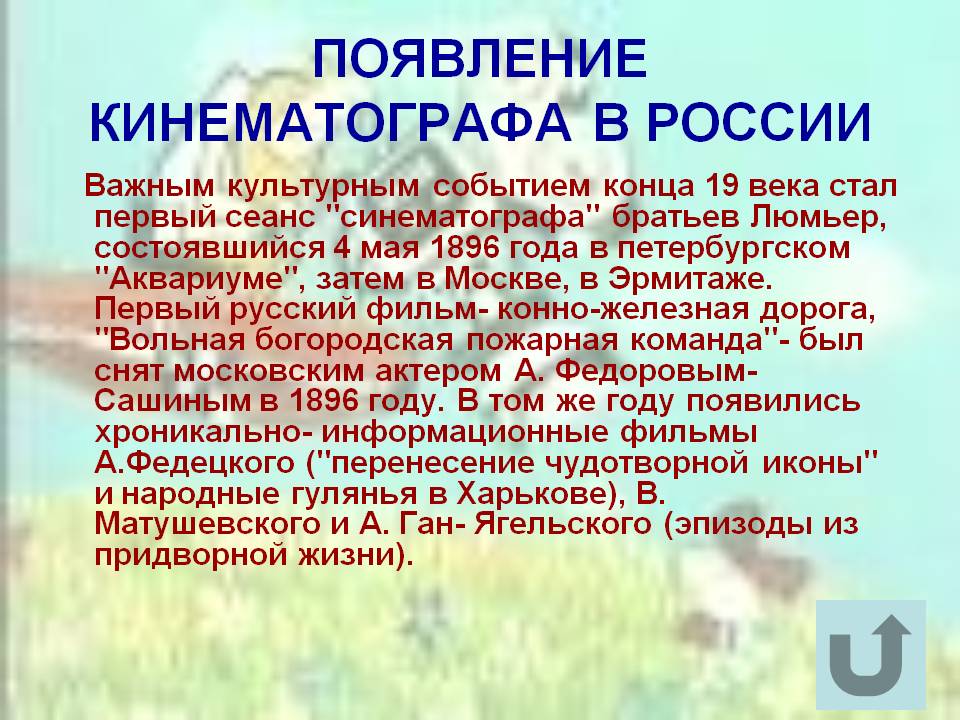 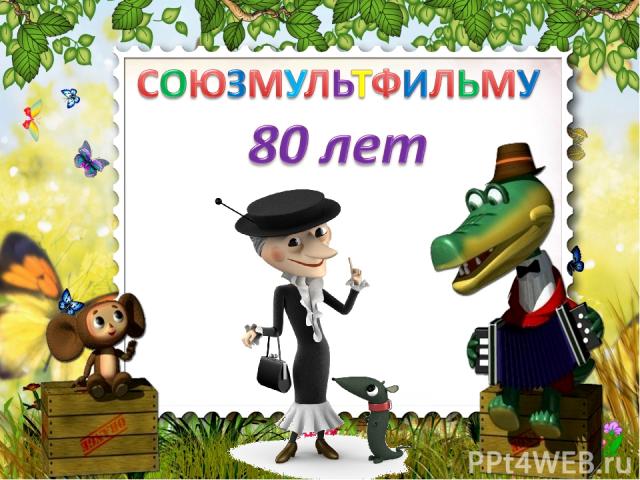 Киноактеры -                                  псковичи
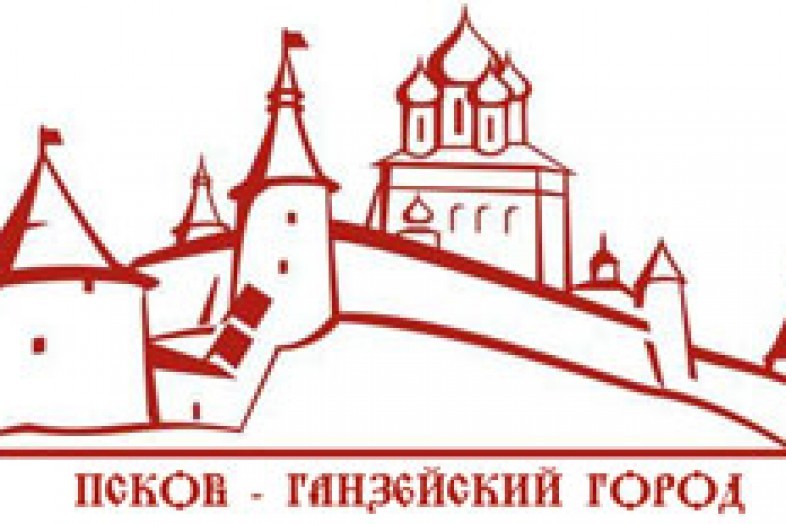 Меркурьев Василий Васильевич
Василий Меркурьев родился 6 апреля 1904 года в городе Остров Псковской  обл.  Ещё в раннем детстве Меркурьев решил посвятить себя сцене. В шестнадцать лет он начал выступать в местном театре, а ещё через год отправился изучать    в Ленинград актёрское мастерство.  Играл на сцене Ленинградского театра драмы им. Пушкина. С 1932 года, параллельно с актёрской работой, Василий Меркурьев начал преподавать в Ленинградском государственном институте театра, музыки и кинематографии.В кино актёр дебютировал в 1935 году,                                                                                             снявшись в драме «Инженер Гофф».                                                                                                Позже он исполнил одну из главных                                                                                          ролей в военной комедии «Небесный                                                                                                          тихоход», которая положила начало                                                                                   всенародной славе. Всего на счету                                                                                             актера свыше пятидесяти киноработ,                                                                            среди которых «Золушка»,   «Верные                                                                                         друзья»,  Двенадцатая ночь» и др.
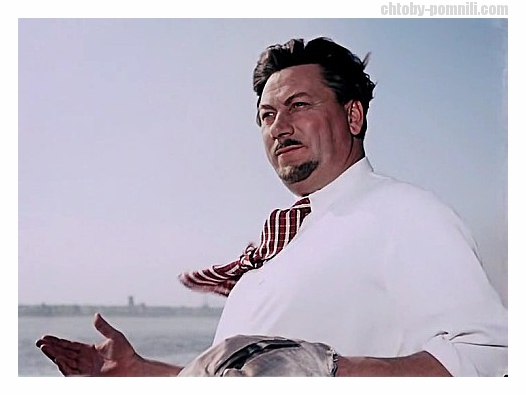 Зиновий Ефимович Гердт
Появился на свет 21.09.1916 года в Себеже Витебской губернии (ныне Псковская обл.). В 12-летнем возрасте уехал к старшему брату в Москву, получил профессию слесаря, работал на заводе, в свободное время играл в театре рабочей молодежи. В 1945-1982 годах — актер в труппе  ЦТ кукол под руководством С. В. Образцова;С 1983 года — актёр театра имени М. Н. Ермоловой.  Мастер эпизодических, преимущественно комедийных ролей в кино. Обладал красивым тембром голоса, телеведущий, много работал на дубляже и озвучании фильмов. Снимался в «Золотом теленке», «Печки-лавочки» и многих других. Прекрасно читал стихи.
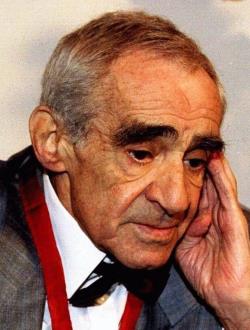 Чурсина   Людмила Алексеевна
Родилась 20 июля 1941г. во время эвакуации. Школу закончила в Великих Луках в 1959 году с золотой медалью. Поехала в Москву поступать в МАИ, но за компанию с подругой неожиданно для себя поступила сразу в три театральных ВУЗА. После окончания Щукинского училища  служила в Театре им. Вахтангова. Кинодебют Чурсиной состоялся  в1961 году в картине «Когда деревья были большими» в роли Зои. Первая большая роль досталась Людмиле Алексеевне в картине «Донская повесть». После выхода на  экраны этой ленты актрису накрыла волна популярности. А дальше были замечательные роли в картинах, которые по праву занимают место в золотом фонде  кино. «Виринея», «Журавушка», «Угрюм-река», «Олеся». Всего снялась более чем в 100 фильмах
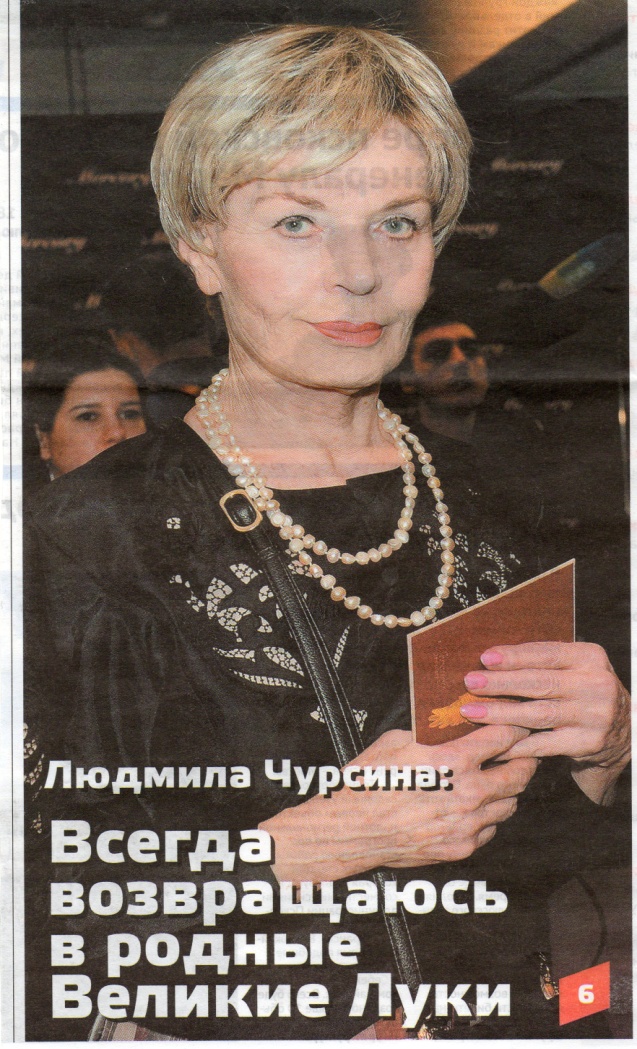 Юлия  Пересильд
Юлия Пересильд  (родилась 5 .09.1984г.) – уроженка Пскова, актриса театра и кино. За плечами Юлии почти 40 ролей в разных фильмах. В 2015 году получила премию Пекинского международного кинофестиваля за лучшую женскую роль в фильме «Битва за Севастополь».                                        Юлия вошла в число самых молодых заслуженных артистов России среди актерского состава драматических театров и отечественного кинематографа. Почетного звания была удостоена досрочно за большие успехи в развитии театрального и кинематографического  искусства
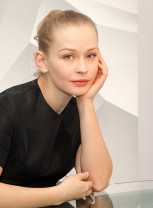 Илья   Соколовский
Родился в Пскове в декабре 19777 года. Учился в Псковском колледже культуры, после его окончания поступил в ГИТИС. Творческая биография Ильи Соколовского начиналась на театральных подмостках, но вскоре он понял, что больше всего его привлекает работа на съемочной площадке, и окончательно переориентировался на кино. Дебютировал в нашумевшем блокбастере «Бумер»,  но звездную роль получил в остросюжентной молодежной ленте «Последний уик-энд». Соколовский появляется в сериалах «Бедная Настя», «Стервы», «Огонь любви», «По ту сторону волков». Илье Соколовскому под силу разноплановые роли.
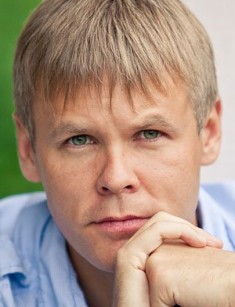 Эти фильмы 
снимались
на Псковщине
"Андрей  Рублев«  (1967 г.                                                    реж. А.Тарковский)Фильм снимали во Владимире, Суздале, на Нерли, в Пскове, Изборске, Печорах.
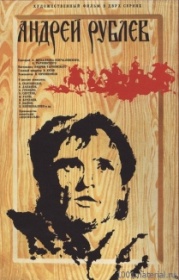 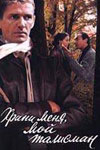 "Пришел солдат с фронта" (1971 г. реж.Н.Губенко). Фильм снимался в Великих Луках и Великолукском районе .
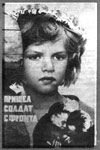 "Храни меня, мой талисман" (1986 г. реж.Р.Балаян) снимался в Пушкинском музее -заповеднике
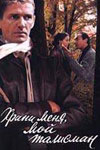 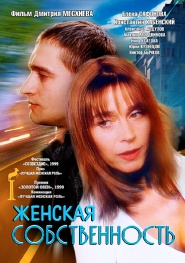 Женская собственность" - (1999 г. реж.Д.Месхиев) Фильм снимался в Пскове и в Изборске
"Особенности национальной охоты" (1995 г.  реж. А.Рогожкин) снимался в т.ч. в Острове
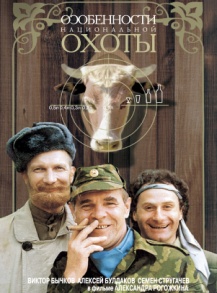 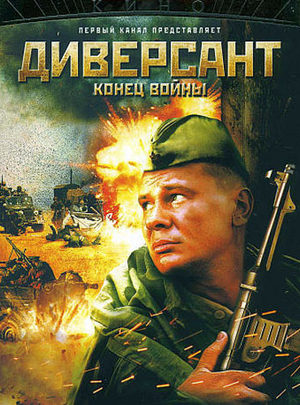 "Диверсант 2. Конец войны" (2007 г. реж. И.Зайцев) Фильм снимался в лесах Островского района, в Лежно и на территории музея-усадьбы композитора Николая Римского-Корсакова «Любенск - Вечаша» в Плюсском районе
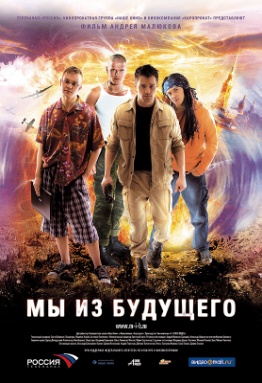 "Мы из будущего-1" (2008 г. реж. А.Малюков) Снимался в Палкинском и Гдовском районах Псковской области.
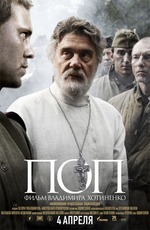 "Поп" (2009 г. реж. В.Хотиненко) Фильм помимо Пскова снимался и в Печорах.
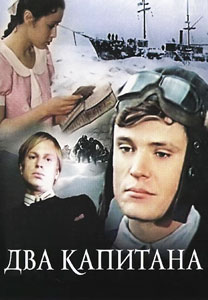 «Два капитана» (1976 г. реж. Е. Карелов) Снимался в Пскове.
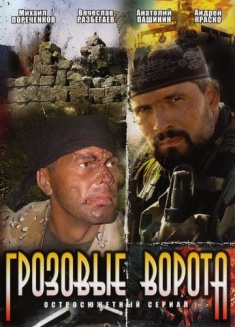 «Грозовые ворота» (2006 г. реж. А.Малюков). Многие сцены снимались в Пскове и на базе отдыха Кривск»».
"Агент национальной безопасности". Сезон 2, серия 23 "Снежный человек" (2000 г. реж. Д.Светозаров) Серия снималась в Гдовском районе.
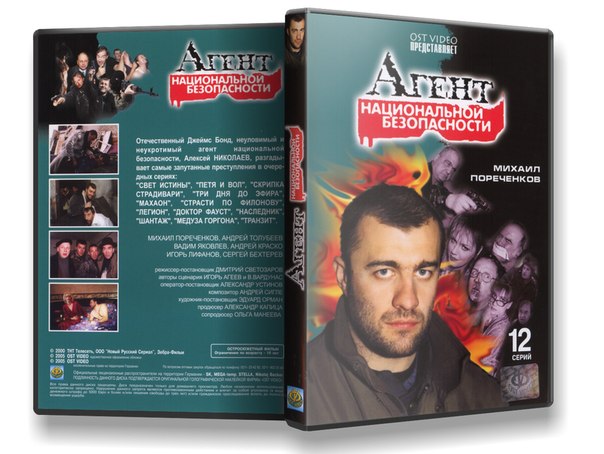 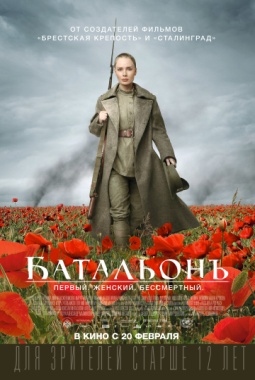 «Батальон» (2014 г. реж. Д Месхиев). Снимался  в     Островском  районе  Псковской области.
Год кино
в Островецкой
 библиотеке
Библиосумерки      2016

В этом году библиотека снова пригласила всех желающих посетить «Библиосумерки», которые прошли под девизом «Вечер непотерянного времени». В ряду мероприятий в год кино ребятам было предложено поучаствовать на «Литературном подиуме», где можно представить героя книги, фильма, мультфильма. Мы увидели здесь Золушку и Алёнушку, Красную Шапочку и Петушка, Белль и  Маленькую Ведьмочку, мужественного солдата и разбойников, Буратино и чудом попавшего к нам Единорога. А 60-летие «Союзмультфильма» дети отметили пением любимых песен из мультфильмов   в  мульт-караоке .
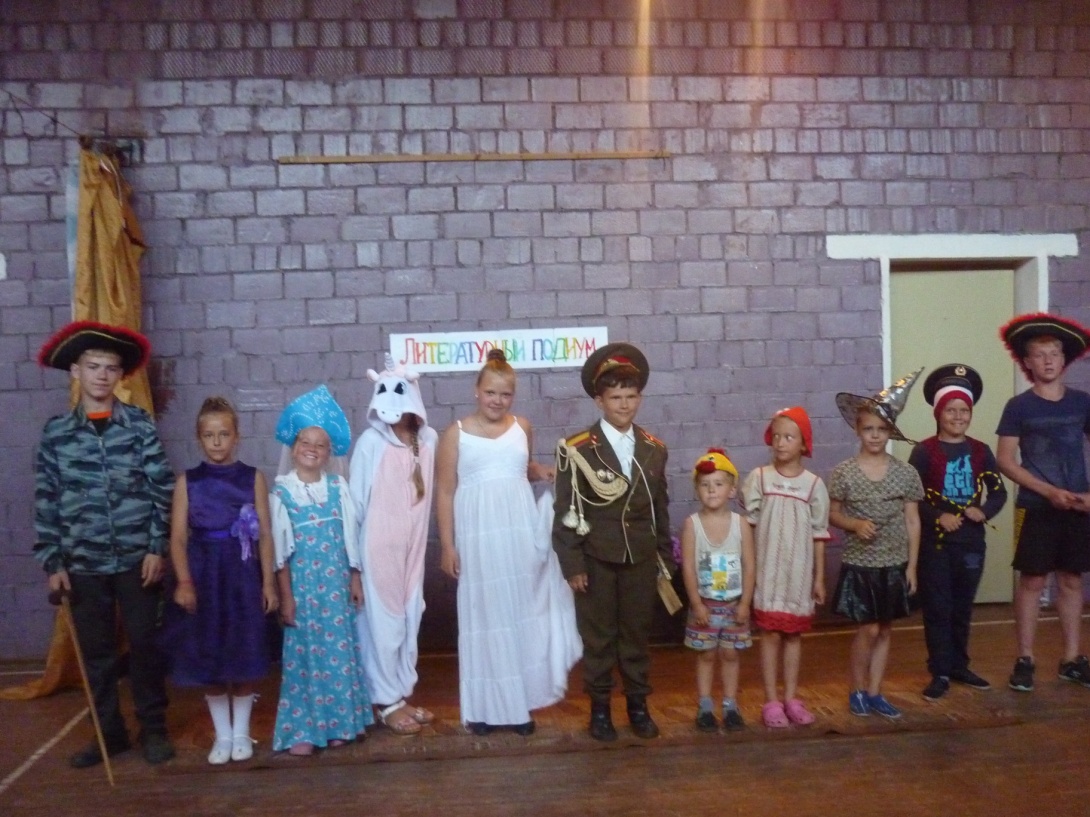 27 июня 2016                                                                                                                                      V районный фестиваль «Открой свою книгу»
Юные читатели Островецкой библиотеки были участниками районного детского фестиваля «Открой свою книгу», проходившего под девизом «Читаем книгу – смотрим фильм». Они представляли рассказы Виктора Драгунского инсценировкой «Главные реки Америки». В роли Дениски Кораблёва  выступил Витя Низамов, в роли Мишки -  Юра Созин, учительницы – Наташа Костина.  Наташа и Юля Коннова исполнили  песню из кинофильма «По секрету всему свету».  Зрители тепло встречали наших артистов.
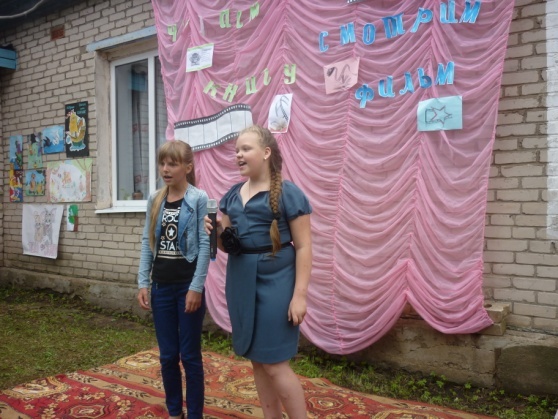 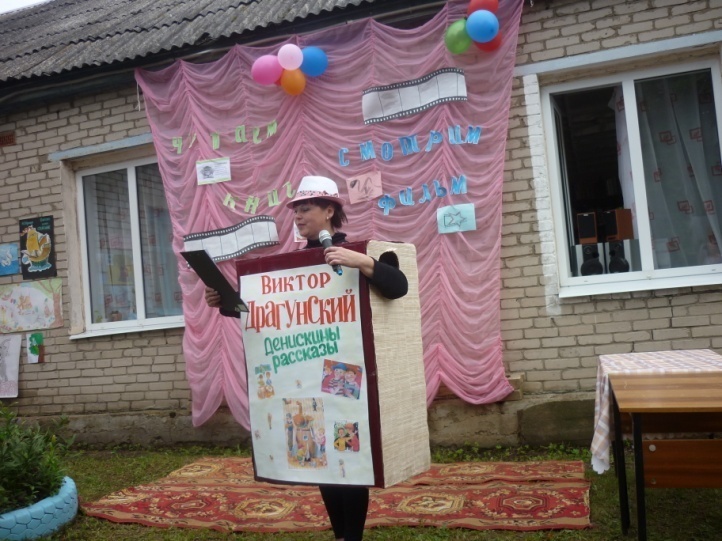 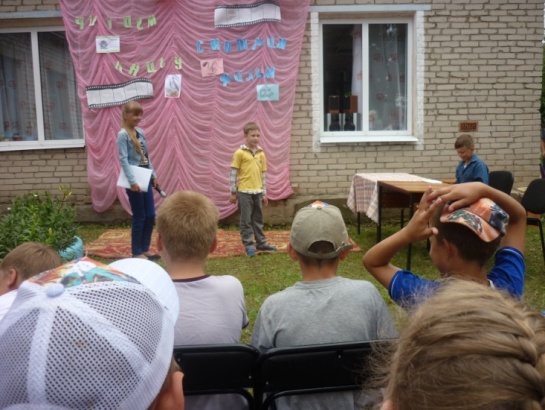 «Читаем и смотрим на экране                                            удивительные истории Дениски Кораблева»
Вслед районному фестивалю мы познакомили своих читателей с творчеством В. Драгунского на библиотечном мероприятии. Начался он викториной, в ходе которой знакомили с писателем Драгунским. Потом рассказали о районном фестивале в форме слайд-шоу, используя фотографии, отснятые в Гдове.  Юные артисты повторили своё представление. И всем  участникам позже были вручены благодарности от библиотекаря за участие в фестивале. С интересом послушали чтение  по ролям рассказа «Заколдованная буква». И в финале нашей встречи посмотрели художественный фильм 1973 года «Подзорная труба».
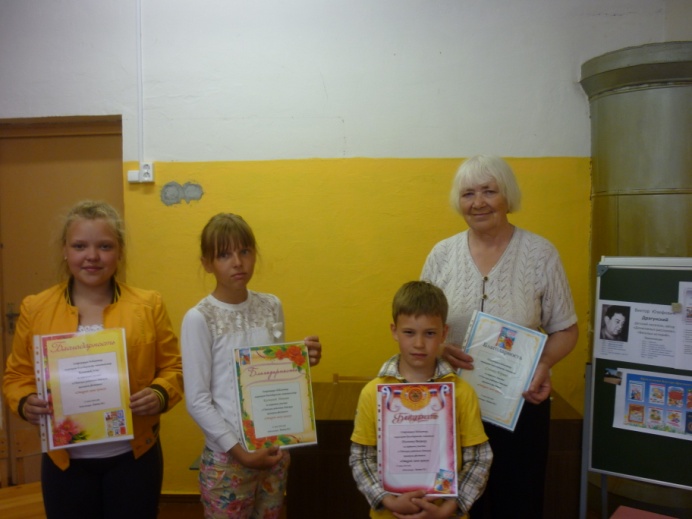 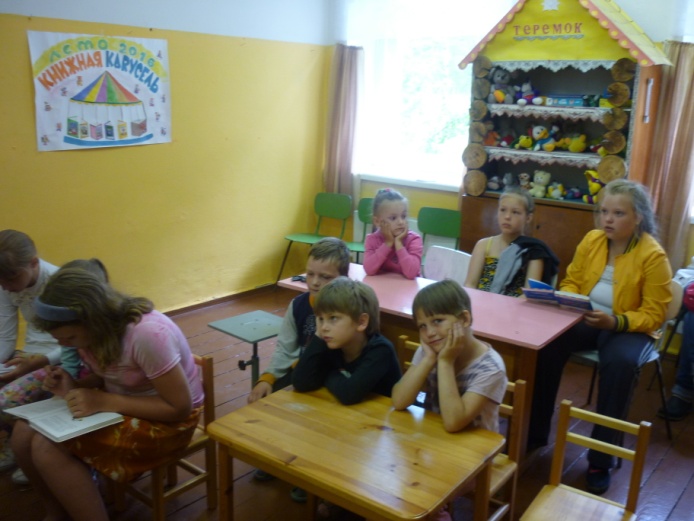 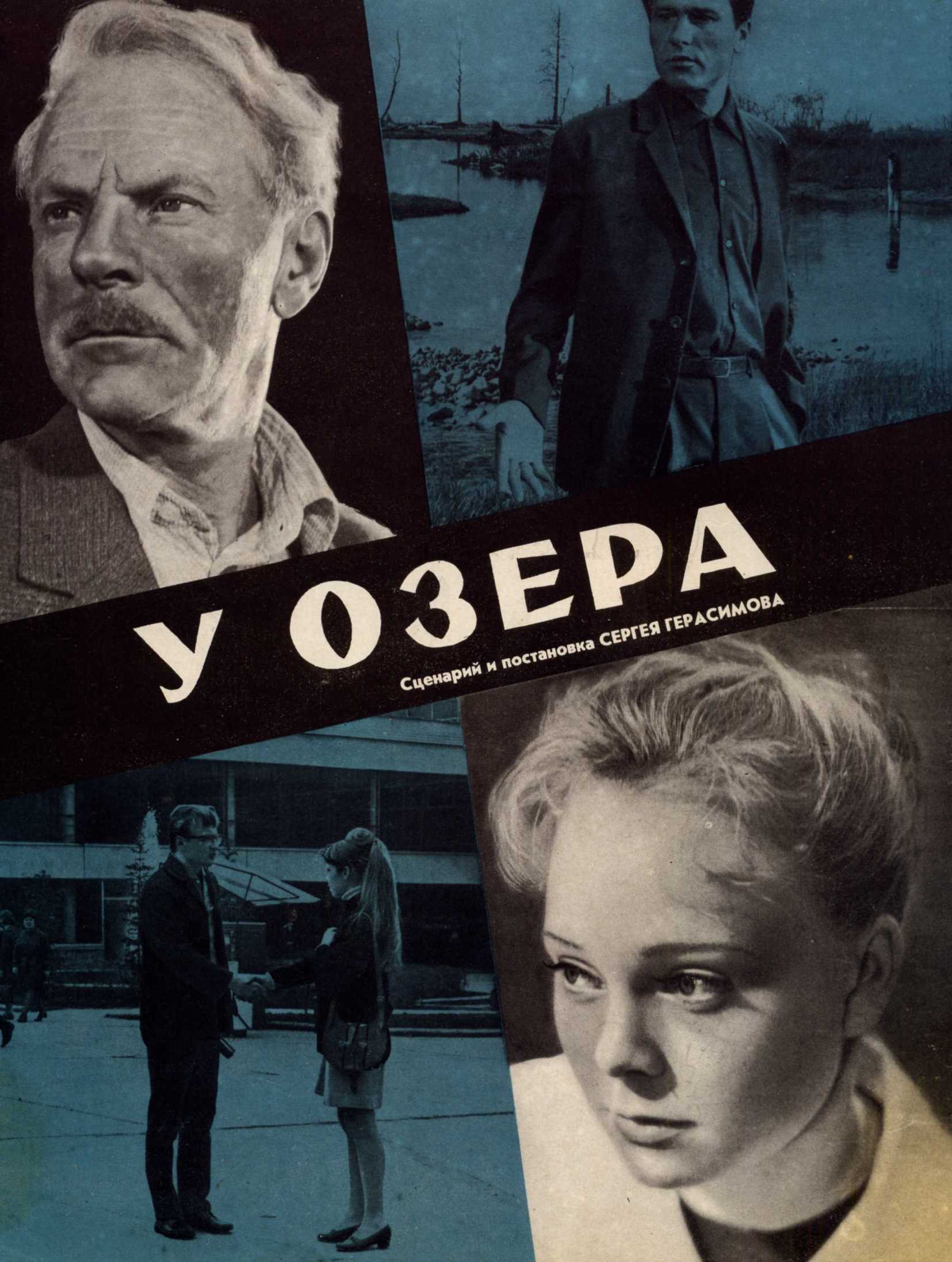 Образ библиотекаря                       в кино
Такое название носил обзор- обсуждение в Островецкой библиотеке.                                        Лучшие черты характера, лучшие типажи библиотекаря  подтверждены   кинемато-графом    20 века: «Влюблен по собственному  желанию»,               «У озера», «Приходите завтра», «Живет такой парень»                                                            В конце 20   -  начале     21 века позитивный  имидж профессии «был  быстро                                                  раздавлен телевизионной массовой культурой».
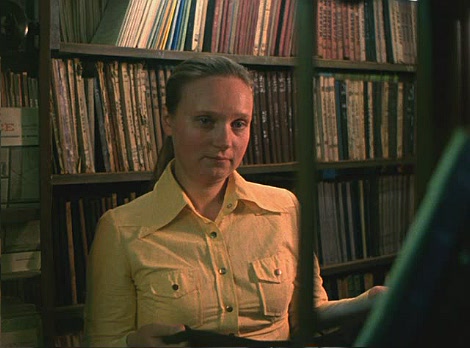 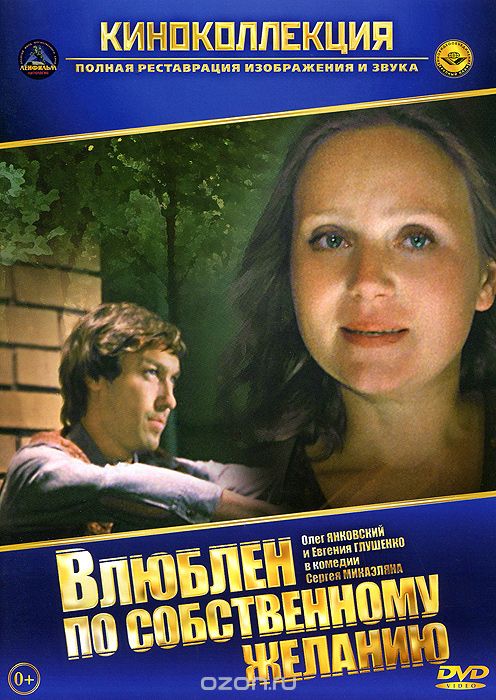 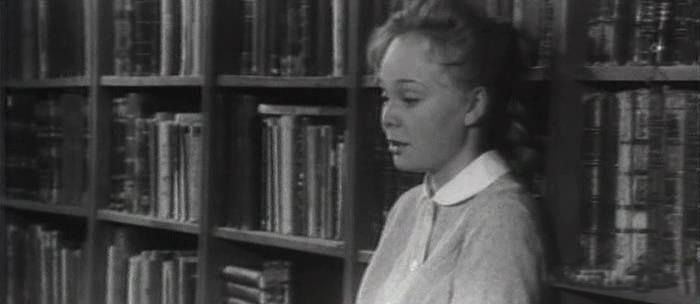 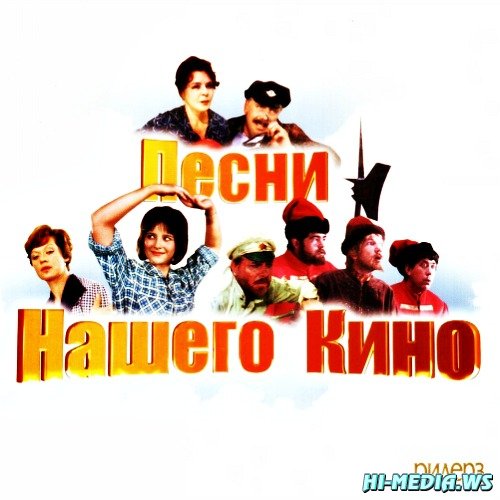 1 октября на вечере, посвященном Дню пожилых людей, одним из разделов сценария была музыкальная пауза, посвященная песням, звучащим с экранов любимых  кинофильмов. Гости вспомнили знаменитые песни: «Колыбельная» из фильма «Цирк», «Смуглянка» из к/ф «В бой идут одни старики», «Ваше благородие, госпожа удача» из к/ф «Белое солнце пустыни», «Мохнатый шмель на душистый хмель» из фильма Эльдара Рязанова «Жестокий романс», «Где-то на белом свете» из к/ф «Кавказская Пленница», «Старый клен» из к/ф «Девчата», «Остров невезения» из к/ф «Бриллиантовая рука», «Когда весна придет не знаю» из к/ф «Весна на заречной улице»
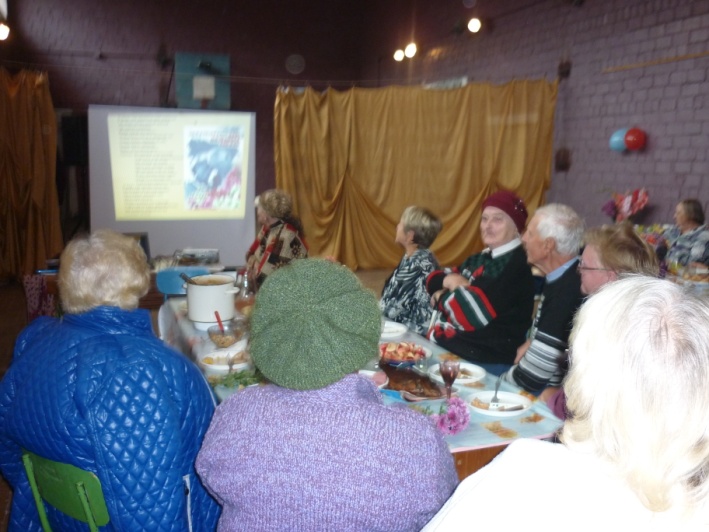 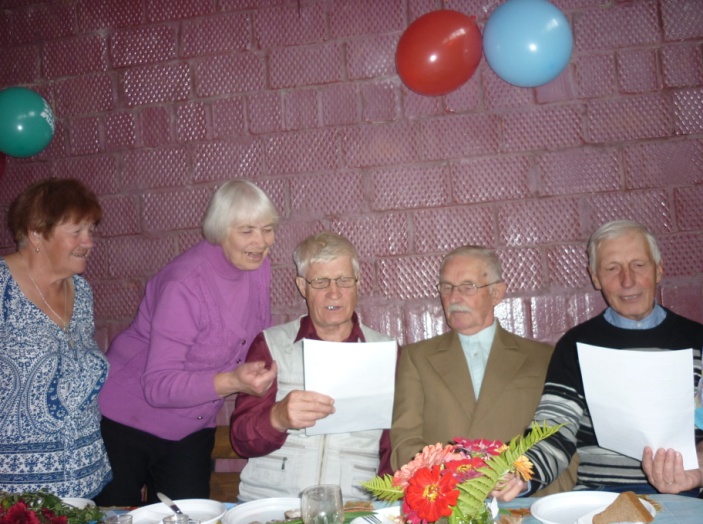 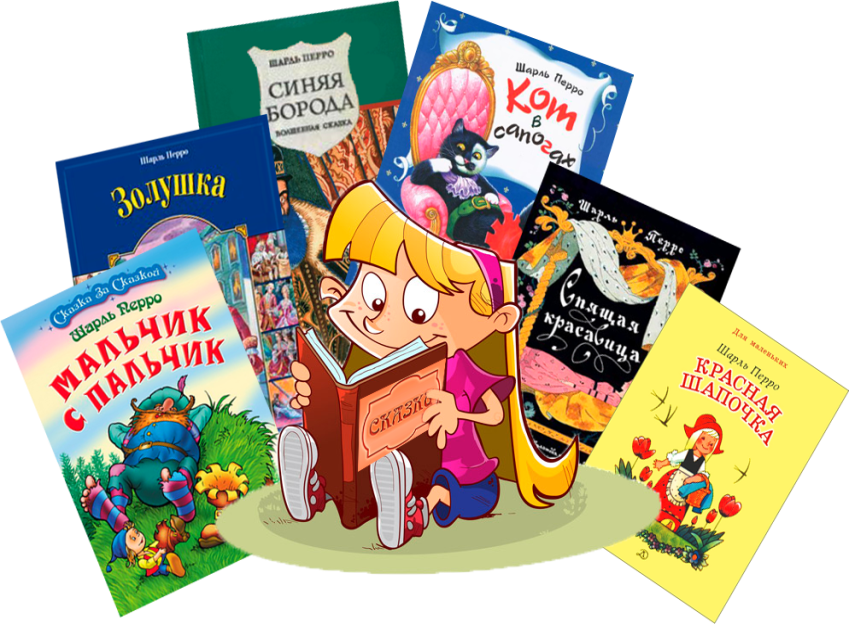 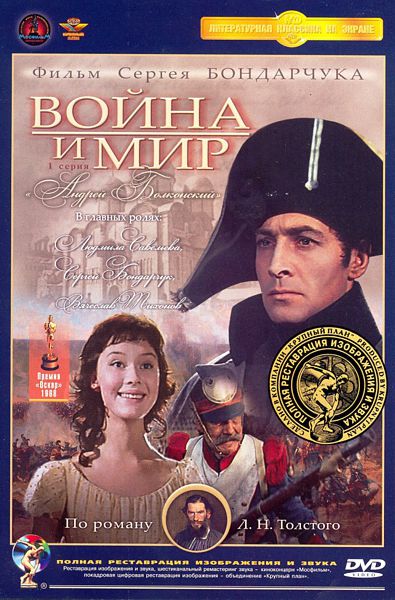 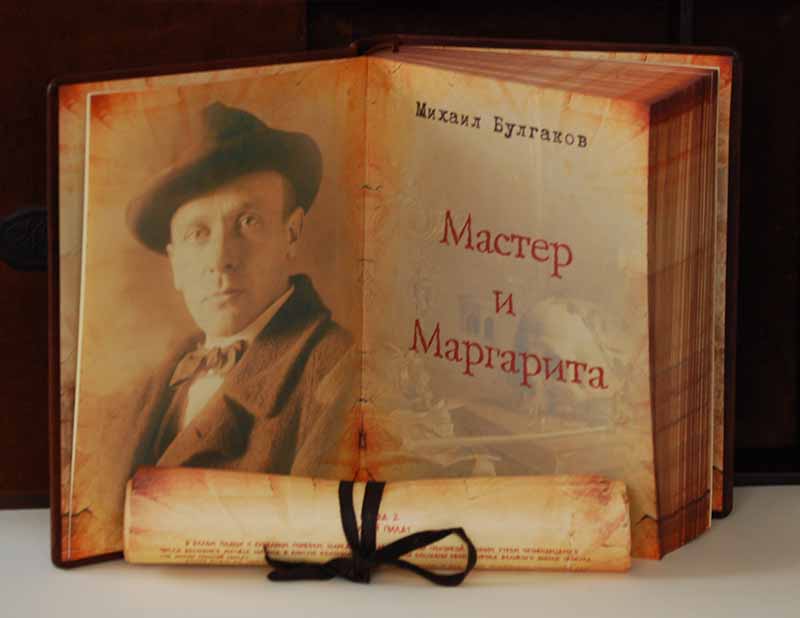 На экране – фильм, в библиотеке - книга
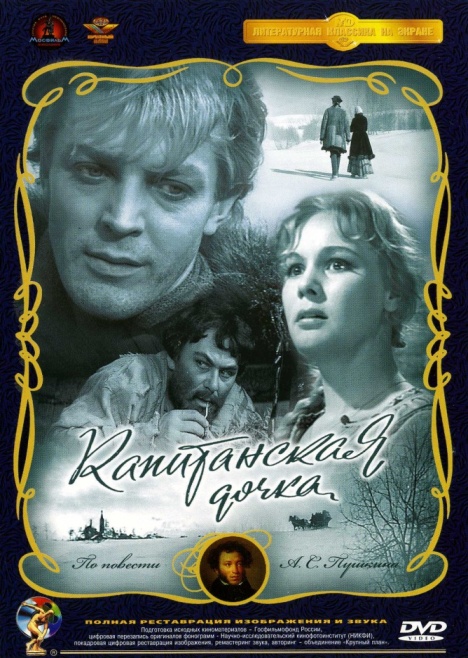 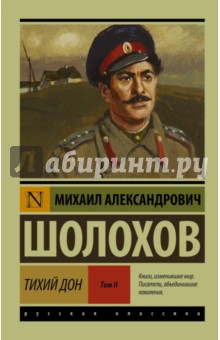 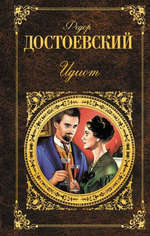 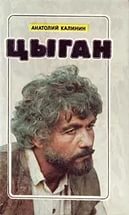 На стенде помещались материалы из периодики                          в рубрику «Кино-новости»                       о новых фильмах, юбилеях фильмов, режиссеров, актеров